COMING SOON!
GOVERNING ESSENTIALS
FOR LOCAL ELECTED OFFICIALS
Program begins Friday, February 28, 2025
Three half-day, virtual workshops
Two full-day, in-person workshops held in Central Ohio
One economic development field trip
An introductory course promoting high-level understanding of topics essential to effective service at the municipal, township, and county level. Topics include:
Governance and Ethics
Economic Development
Infrastructure Planning and Community Development
Finance
Safety and Communications
PLUS a Field Trip!
Registration begins January 2025.
Class size is limited.
For more information:
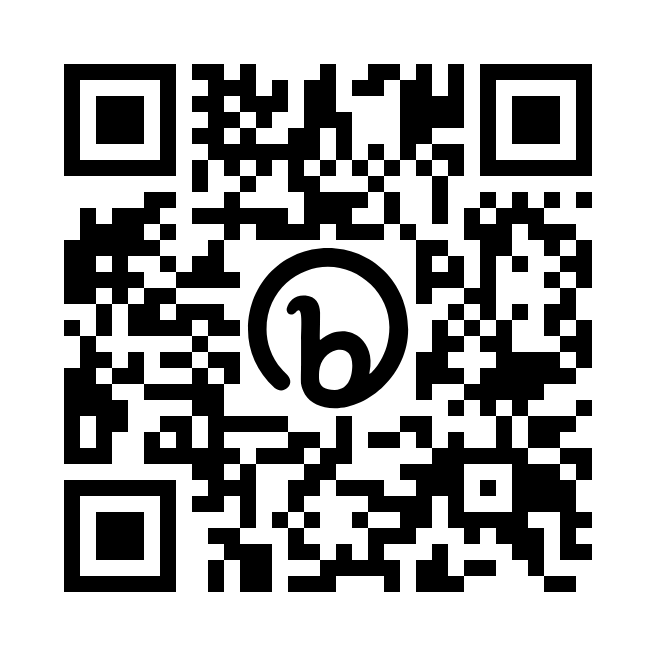 https://bit.ly/3PM5lLj
Brought to you by
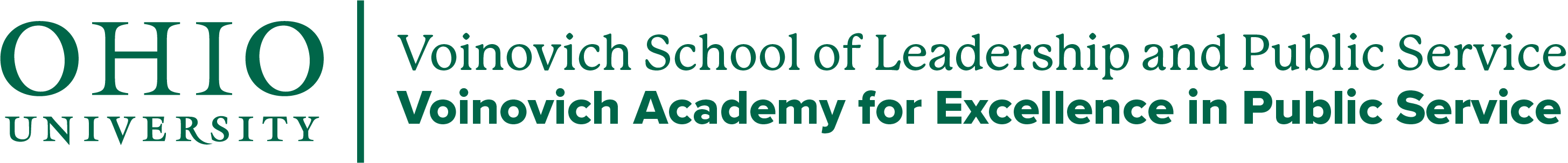 Questions? GVAcademy@ohio.edu